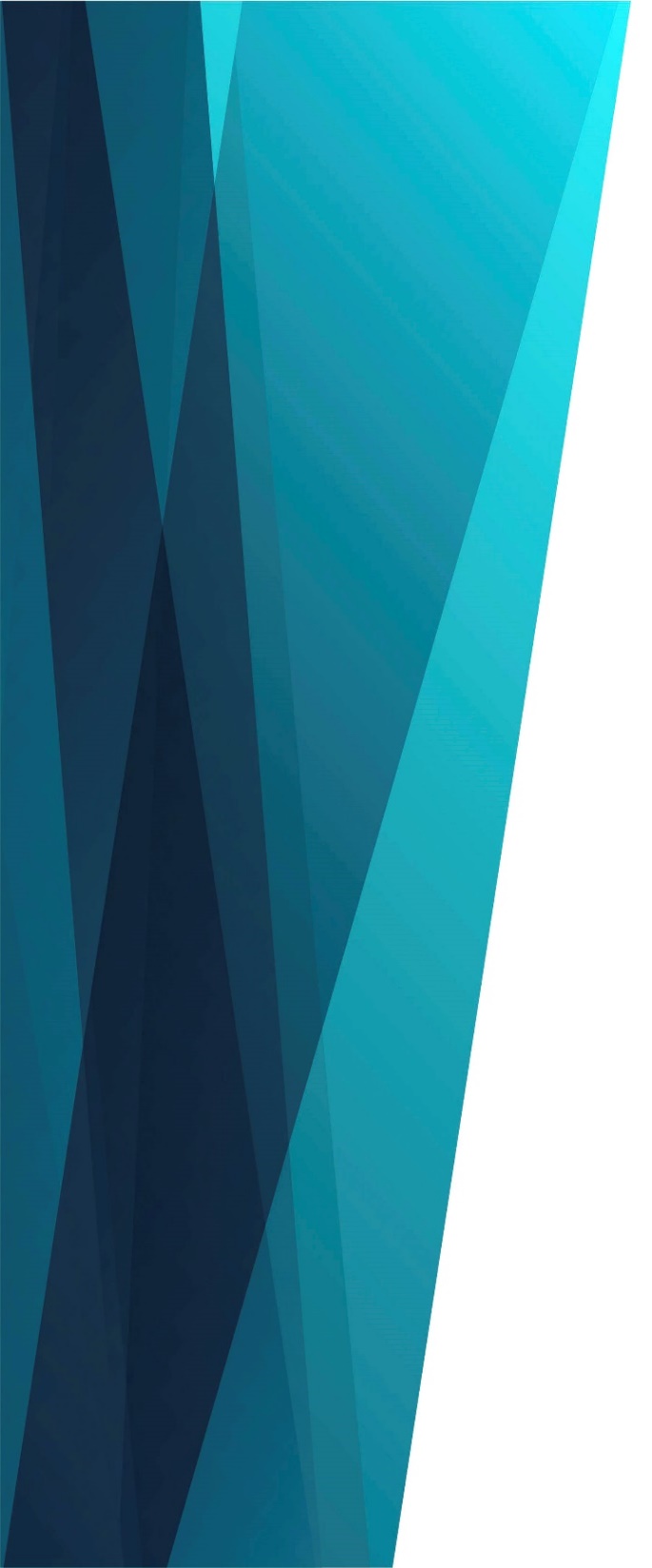 Господь Иисус в ту ночь
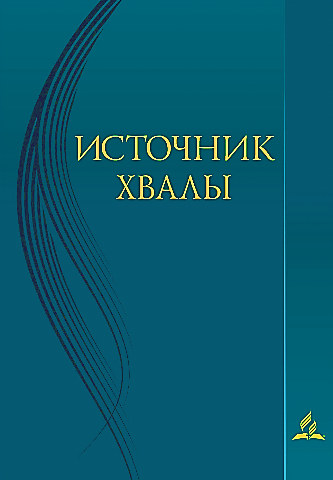 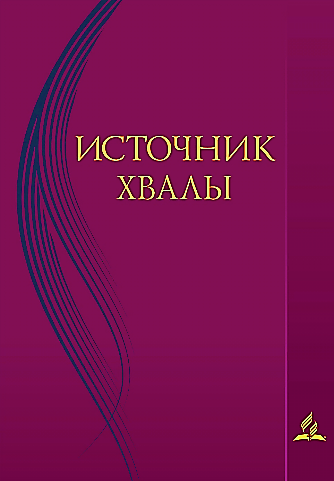 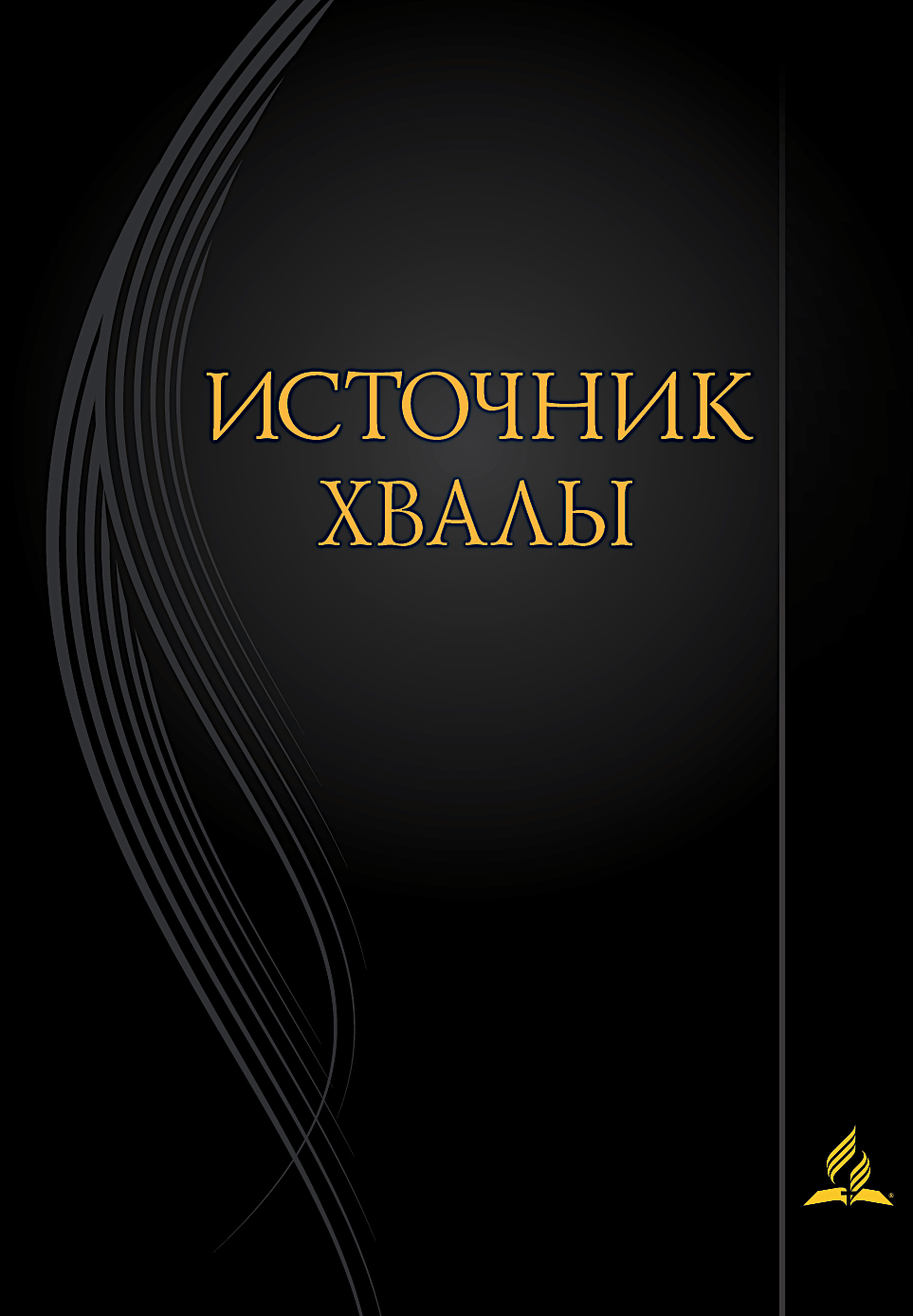 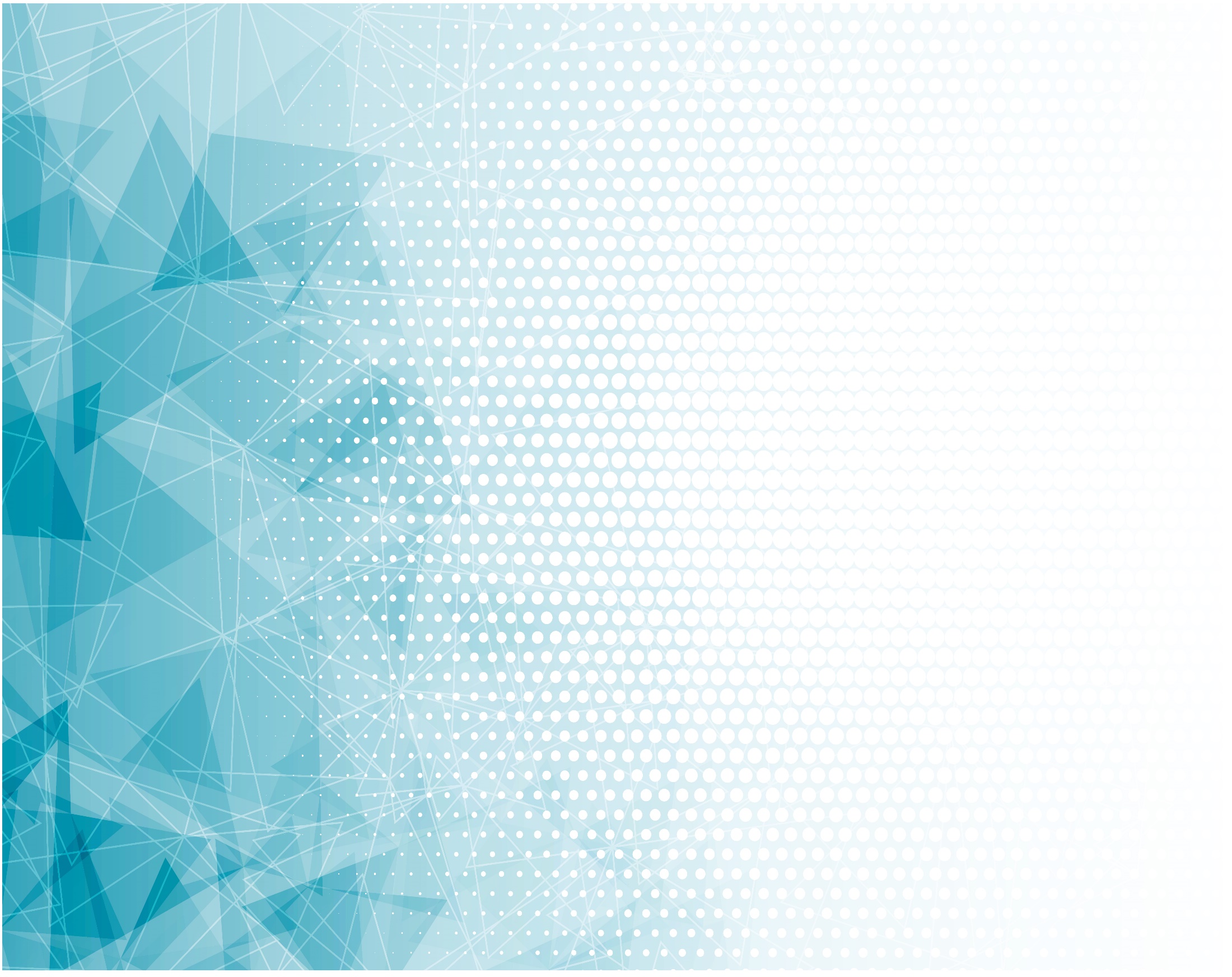 Господь Иисус в ту ночь, Когда был предан,
Взял хлеб святой 
И, преломив, раздал.
Так на кресте, 
За нас страдая телом,
Он, Агнец, на Себя 
Грех мира взял.
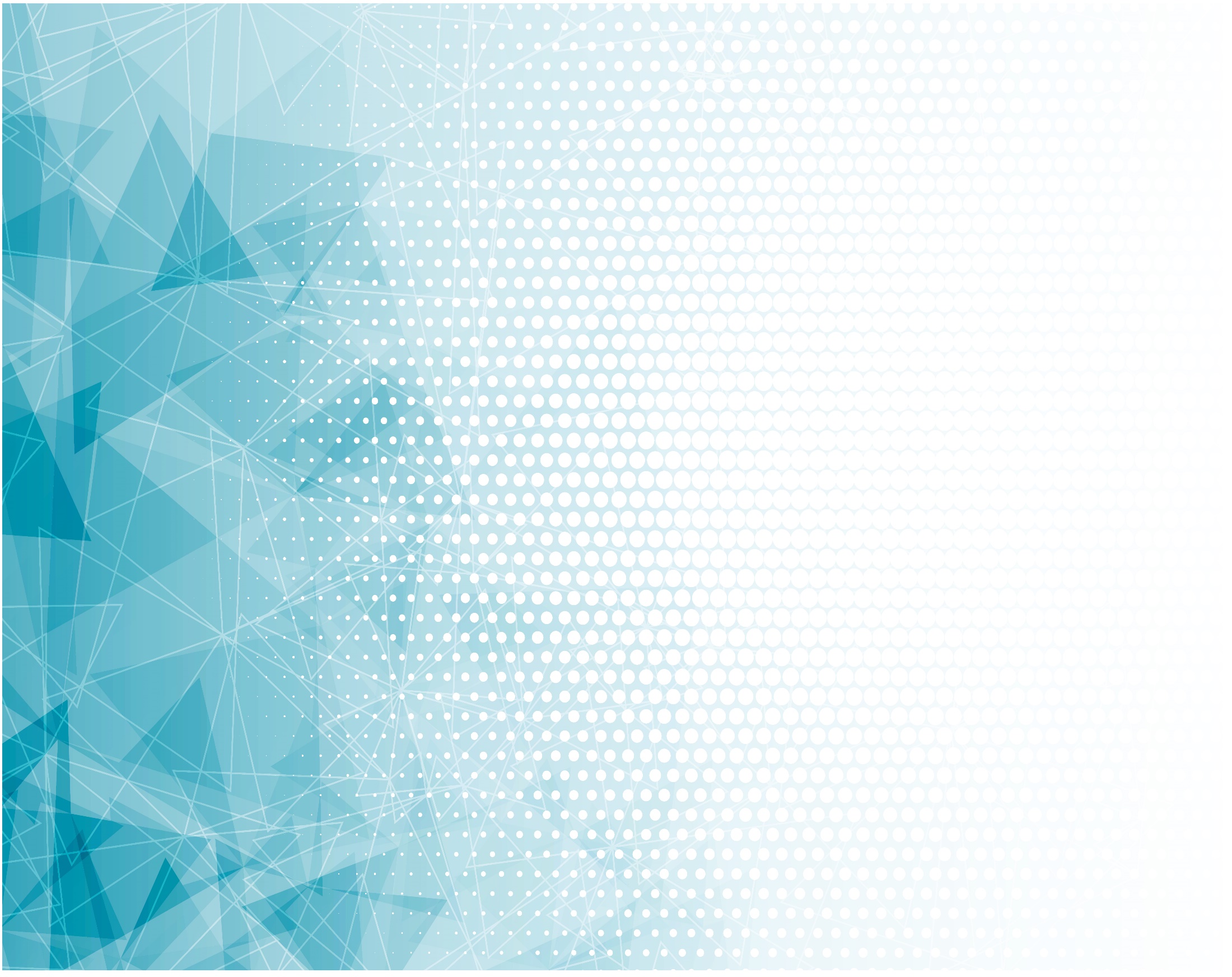 Припев:
Вспоминаем всегда 
Этот час.
Иисус был распят 
Ради нас.
Возвещаем 
Мы жертву Христа
И с надеждой 
Глядим в небеса.
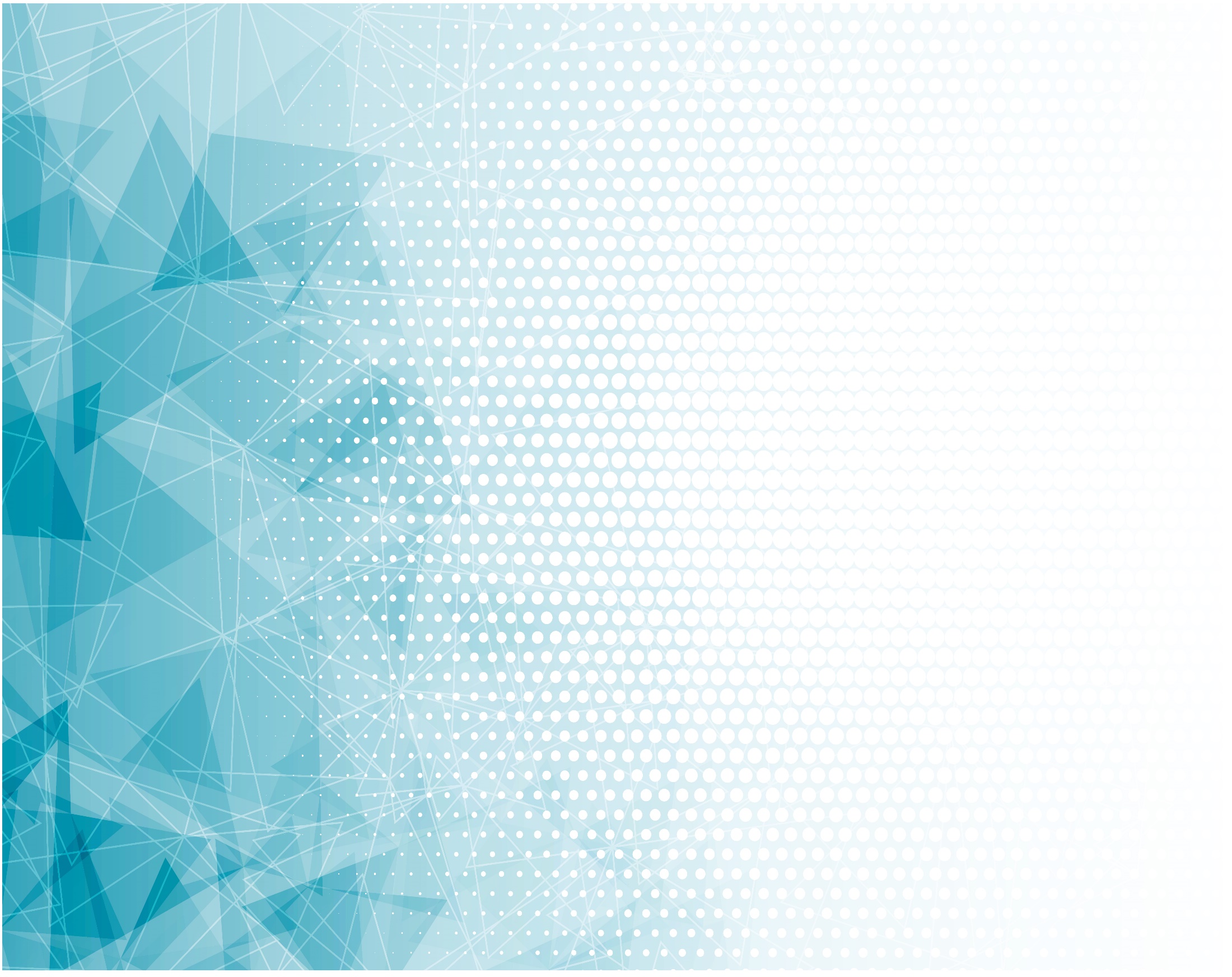 Господь Иисус в ту ночь, Когда был предан,
Взял также чашу, Утвердив завет.
Он Кровью нас Соединяет с небом.
Он от греха 
Нас искупил навек.
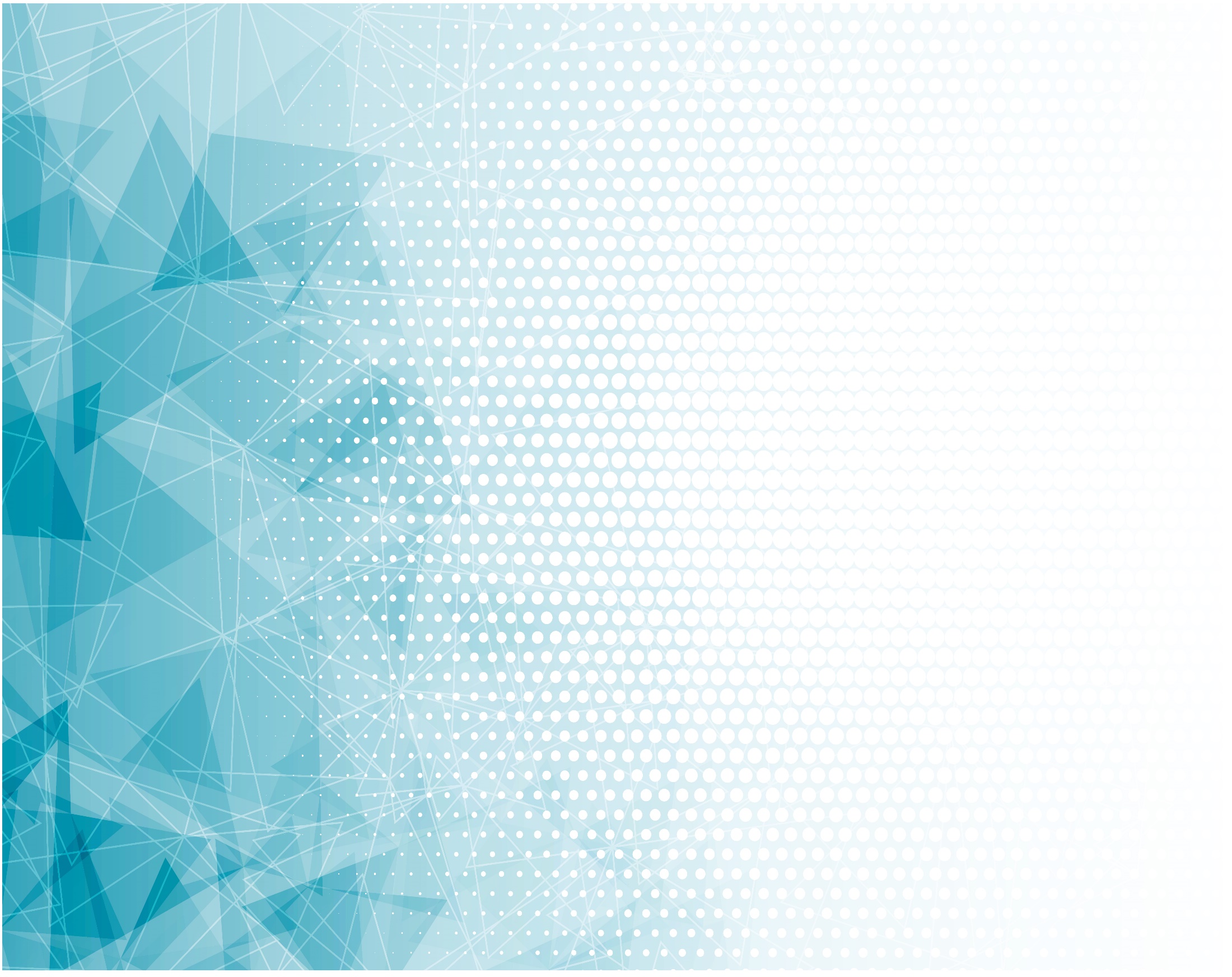 Припев:
Вспоминаем всегда 
Этот час.
Иисус был распят 
Ради нас.
Возвещаем 
Мы жертву Христа
И с надеждой 
Глядим в небеса.
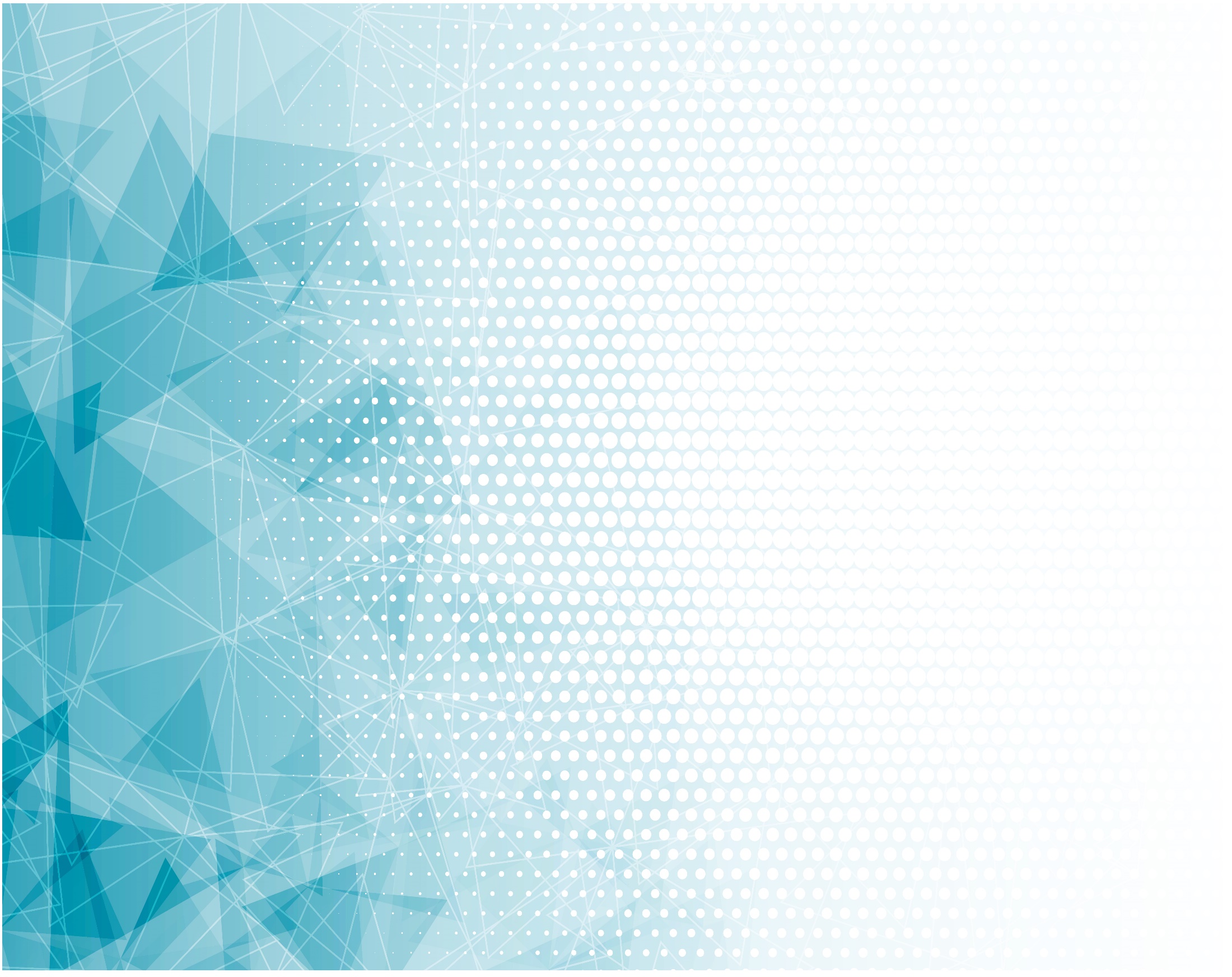 Господь Иисус 
В ту ночь, 
Когда был предан,
Оставил в память Вечерю любви.
И перед Ним 
Мы, сердце исповедав, 
Причастие святое Совершим.
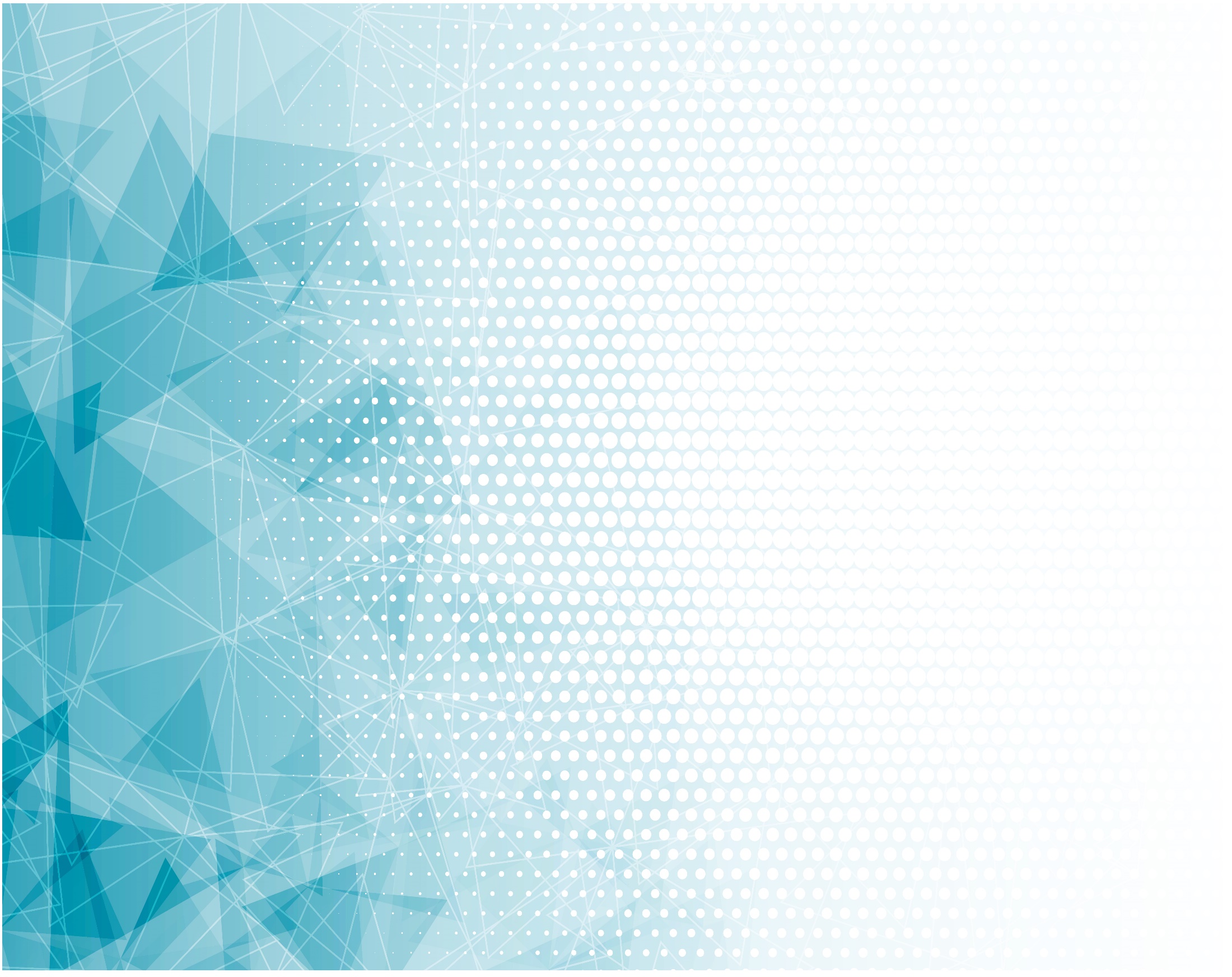 Припев:
Вспоминаем всегда 
Этот час.
Иисус был распят 
Ради нас.
Возвещаем 
Мы жертву Христа
И с надеждой 
Глядим в небеса.